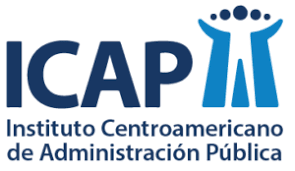 Diseño Metodológico
Dra. María Gabriela Sirias Pérez
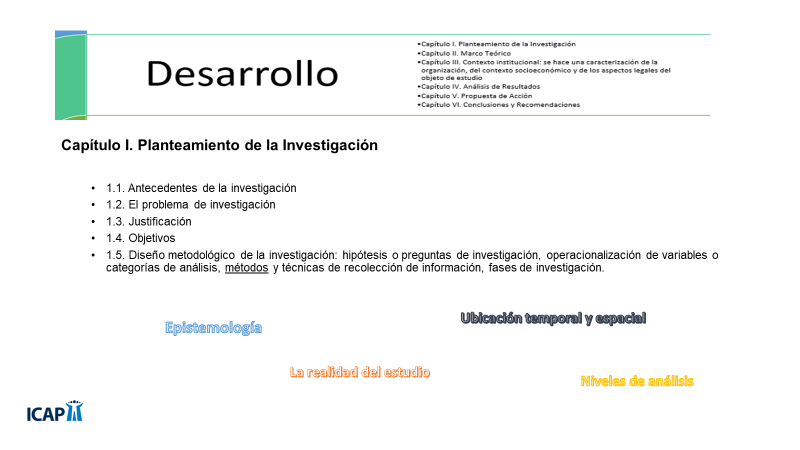 Diseño Metodológico	

Paradigmas	
Enfoque de investigación 	
Tipos de investigación  y alcance	
Población y muestra	
Fuentes de información 	
Técnicas e instrumentos de recolección de datos e información
Matriz Operacional
Etapas de investigación
Análisis, validez y confiabilidad de los datos
Alcances y limitaciones de su propuesta metodológica 	
Consideraciones éticas
Paradigma de la investigación
Sirven de marco para la comprensión de los fenómenos de la realidad.
Brindan una guía para abordar cuestiones y problemáticas.
Otorgan las técnicas apropiadas y la epistemología coherente para abordar situaciones emergentes.
Paradigma de la investigación
En otras palabras, el paradigma provee al investigador la teoría y los referentes metodológicos para acceder al fenómeno objeto de estudio 
“Proporciona un sistema filosófico y de investigación para comprender las cuestiones propias del proceso investigativo”.
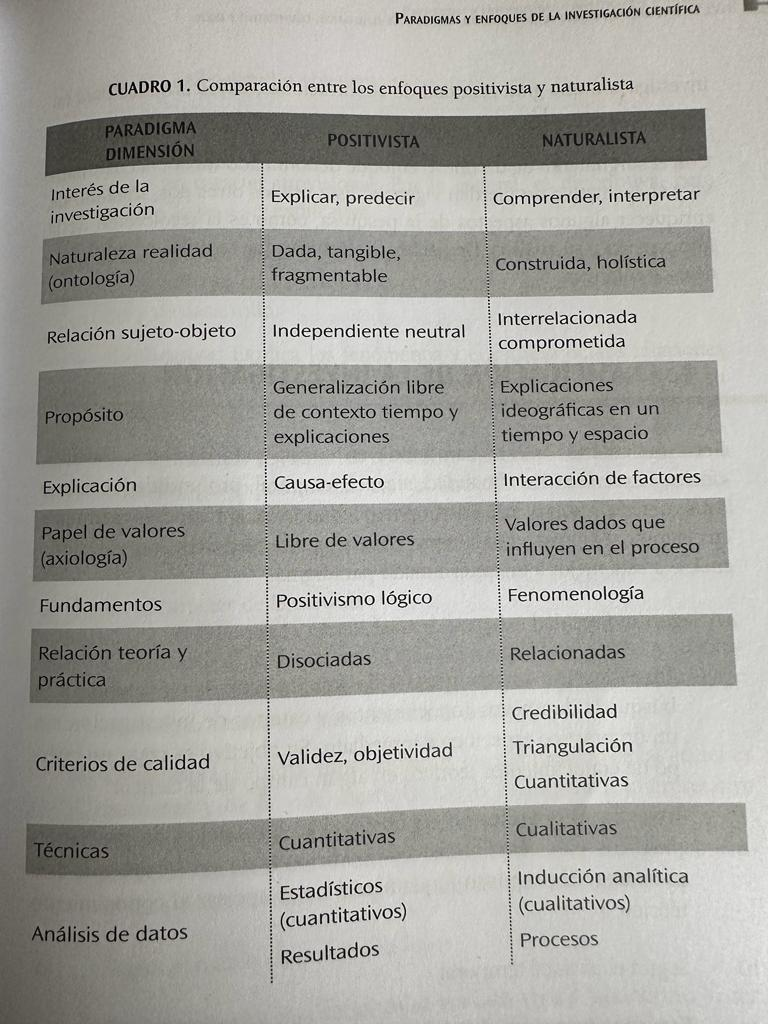 Barrantes, Rodrigo. (2014)                                                                       Investigación: Un Camino al Conocimiento. EUNED. 
(p. 85)
Análisis, validez y confiabilidad de los datos
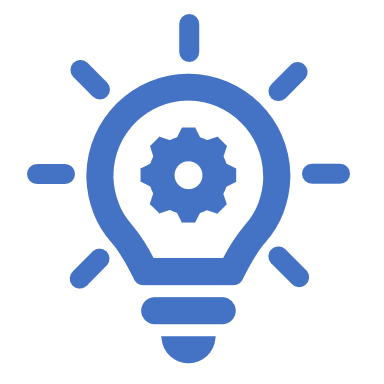 Describir cómo analizó sus datos a la luz de su marco teórico y en función de cumplir con sus objetivos específicos de investigación, es decir, como ordenó, jerarquizó e interpretó la información que usted logró en su etapa de trabajo de campo. Dicha interpretación en función de su marco teórico y de las técnicas de análisis. 

Describir cómo validó los datos obtenidos. Por ejemplo, cómo los trianguló con otras fuentes, en el caso de estudios cualitativos. Además, debe hacer explícito cómo controló los datos contradictorios o muy extremos en estudios cuantitativos.

Subrayar los criterios de validez interna y validez externa en este objeto de estudio.
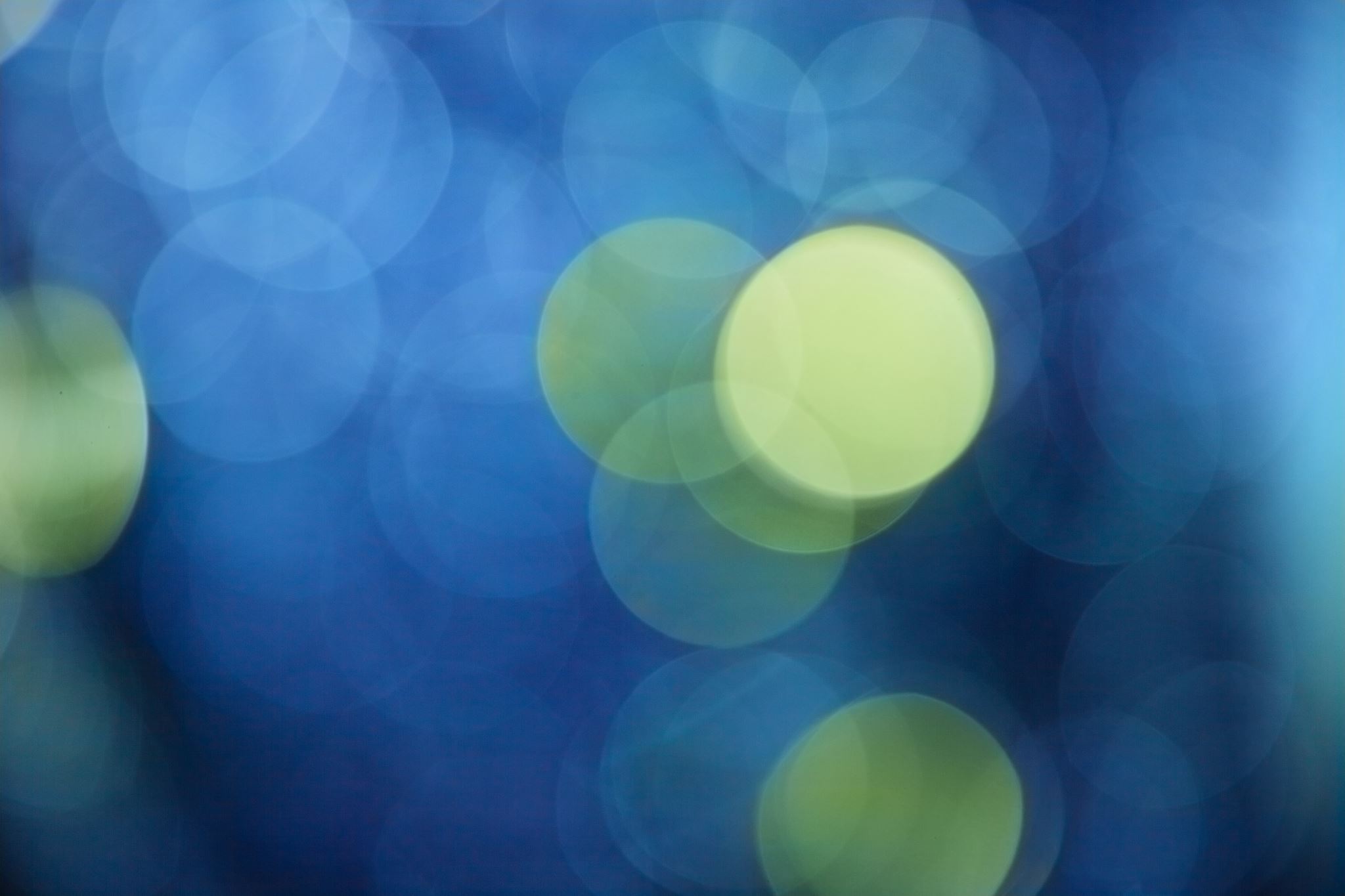 Alcances y limitaciones de su propuesta metodológica
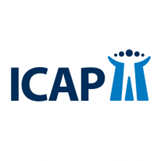 Comentarios
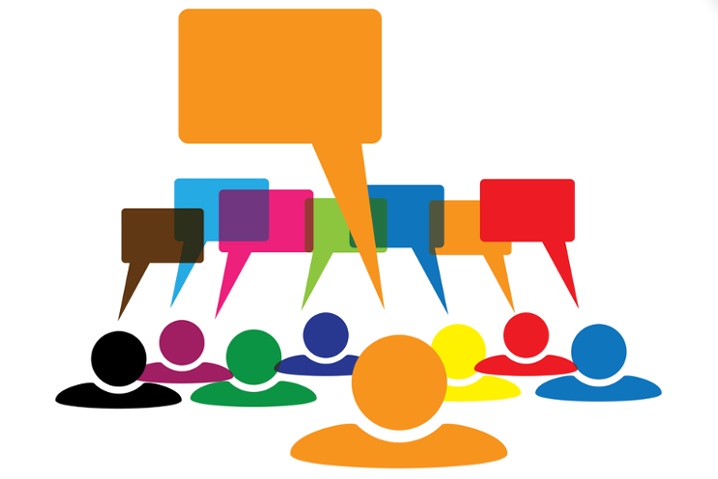